ТЕМА 8. ВАРТІСТЬ капіталу ЗАРУБІЖНИХ КОРПОРАЦІЙ
Виконала 
студентка групи 8.0728-1
Рудь Людмила
Зміст
1. Теорія ризику інвестицій Г. Марковіца.
2. Теорія Вільямса Шарпа.
3. Теорія арбітражного ціноутворення С. Росса.
4. Оцінювання результатів використання портфеля цінних паперів.
5. Ціноутворення на ринку капіталів.
1. Теорія ризику інвестицій Г.Марковіца
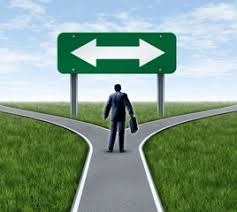 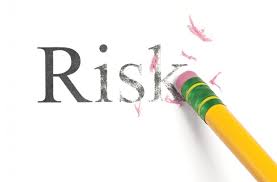 Для кредитора корпорації позичковий процент є доходом, чим вищий процент, тим більший дохід одержує кредитор. На доходи кредитора і, відповідно, витрати корпорації впливає ризик.
Невизначеність — ситуація, за якої неможливо точно передбачити, що буде, наприклад, якщо ціна капіталу підвищується. 
Ризик — поняття складніше, це ситуація, коли, приймаючи рішення, необхідно враховувати невизначеність, оскільки від цього залежить подальший розвиток корпорації, її добробут. 
Ризик — це невизначеність у русі майбутніх грошових потоків.
Статистичний вимір ризику
Коливання доходу акцій або інших цінних паперів, тобто ризик, виражається в тому, що інвестор не отримує очікуваного доходу, або отримує його у розмірі, нижчому від очікуваного. Ризик вимірюється двома статистичними показниками: дисперсією (variance) і стандартним відхиленням (standard deviation).
Дисперсія (2) визначається як середнє значення квадрата різниці між реальною дохідністю акції (портфеля) і середньою дохідністю. 
Стандартне відхилення визначається як квадратний корінь із дисперсії. Обидва показники вимірюють відхилення доходу даного року (місяця і т. д.) від середнього історичного, чим більше відхилення від середньої величини доходу, тим більш ризикованим є інвестування в даний цінний папір.
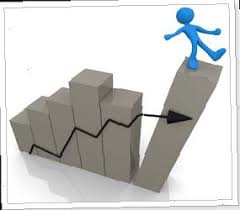 Основні принципи теорії Г. Марковіца
Основна концепція Г. Марковіца може бути сформульована так: поведінка учасників ринку капіталу визначається не тільки одержанням очікуваного доходу на свої інвестиції. 
Г. Марковіц запропонував концепцію “оптимального” портфеля інвестицій. Сутність цієї концепції полягає в тому, що в портфелі мають міститися, по можливості, цінні папери усіх видів і модифікацій, вони мають бути різними за термінами, а також емітовані корпораціями різних галузей і географічного положення. Процес формування оптимального портфеля називається диверсифікацією портфеля.
Очікуваний дохід портфеля залежить від очікуваної дохідності кожного цінного папера, що міститься в ньому, та його питомої ваги. :
	E (Rp) = W1E (Ri) + W2E (Rj),
де E (Rp) — очікуваний дохід портфеля; Wi і Wj — питома вага цінних паперів у портфелі (W — Weight — вага) за умови, що Wi + Wj = 1; E (Ri), E (Rj) — очікувані дохідності цінних паперів у портфелі.
Ризик портфеля залежить від питомої ваги кожного цінного папера в портфелі і коваріації їхніх доходів. Формула визначення варіації (мінливості) портфеля:
 	
де  — варіація портфеля (вимір ризику); Wi і Wj — питома вага кожного цінного папера в портфелі;      і  — варіації (коливання) доходів цінних паперів; ij або Covij — коваріація доходів двох цінних паперів; 2 — коефіцієнт.
Дохідність і ризик портфеля з множиною цінних паперів визначаються за формулами:
2. Теорія Вільямса Шарпа
По-перше, Шарп розділив загальний ризик інвестицій у цінні папери на дві частини: ризик систематичний і ризик несистематичний. По-друге, він розробив Модель оцінювання капітальних активів (МОКА) (Capital Asset Pricing Model — CAPM).
Систематичним він назвав ризик, пов’язаний із станом фінансового ринку. Ризик, пов’язаний із системою економічних і фінансових відносин, не можна перебороти за допомогою диверсифікації портфеля, що запропонував Г. Марковіц. Систематичний ризик в економічній літературі називають також недиверсифікованим, або ринковим, і позначається він буквою  — бета.
Несистематичний ризик ще має назву диверсифікований, або портфельний. В. Шарп пояснює причину поділу загального ризику на дві частини різним впливом цих частин на очікувану дохідність. Цінний папір із високим ступенем систематичного ризику, тобто з вищою бетою, може принести інвестору вищий очікуваний дохід. Несистематичний ризик із бетою не пов’язаний, тому збільшення власного, тобто диверсифікованого, ризику не веде до зростання очікуваної дохідності. Інвестори винагороджуються тільки за ринковий, тобто систематичний, ризик, несистематичний ризик не винагороджується.
Модель оцінювання капітальних активів
Вільямс Шарп запропонував модель оцінювання капітальних активів (МОКА) (Capital Asset Pricing Model — CAPM), на підставі якої корпорація може визначити ціну капіталу, тобто вартість придбання капіталу, необхідного для ведення підприємницької діяльності. Особливість моделі полягає в тому, що вона дає можливість визначити зв’язок між ризиком і дохідністю цінного папера.
Портфель складається з множини цінних паперів, кожен з них вносить свою частку в певний ризик і очікуваний дохід. Тому виникла необхідність визначення ризику і доходу кожного учасника портфеля. Дохідність цінного папера визначається за формулою:
	 

де E(Ri) — очікувана дохідність цінного папера i;
Rf — безризикована процентна ставка;
 — очікувана ставка доходу ринкового портфеля;
i — коефіцієнт бета (систематичного ризику) за цінним папером i.
Вільямс Шарп дійшов висновку, що практично безризикованих цінних паперів у США немає, усі державні цінні папери є ризикованими з погляду одержання реального доходу. Уведення в модель безризикованого доходу є абстракцією, теоретичною умовністю, що необхідна як відправна точка відліку, як певна база для визначення очікуваного доходу за цінним папером.
3. Теорія арбітражного ціноутворення С. Росса
У 1976 р. американський економіст Стефан Росс запропонував теорію арбітражного ціноутворення, як альтернативну версію моделі оцінки капітальних активів. Теорія С. Росса передбачає чотири головні припущення:
1) ринок капіталів є досконалим;
2) в інвесторів досягається консенсус щодо очікуваної структури доходів за цінними паперами і за факторами, що на них впливають;
3) число факторів, загальних для всіх цінних паперів, не визначено. Число цінних паперів перевищує кількість факторів, які визначають дохідність цінних паперів;
4) на ринку неможливі арбітражні операції.
С. Росс у своїй концепції стверджує, що існує певна кількість факторів, які мають вартісну оцінку, що впливають на ставку очікуваного доходу за цінним папером.
Математична модель С. Росса
С. Росс вивів математичну модель арбітражного ціноутворення:
	 




Оскільки на доходи корпорацій впливають різні фактори, то формула набуде такого вигляду:
	E(R1) = Rf + 1FRP1 + 2FRP2 +... + nFRPn,
де E(R1) — очікувана дохідність цінного папера;
Rf — ставка доходу за безризиковим цінним папером; 1 – n — систематичний ризик, що виражає чутливість до факторів; FRP1 – FRP2 — факторна ринкова ціна ризику (або премія за ризик).
Отже, у моделі арбітражного ціноутворення міститься набір різноманітних джерел систематичного ризику, що дає можливість фінансовому аналітику враховувати чинники, які специфічні для певної галузі.
4. Оцінювання результатів використання  портфеля цінних паперів
Відомі чотири основні методи оцінювання результатів використання портфеля з урахуванням критерію середнього відхилення (mean-variance).
Індекс Шарпа (SI)

Індекс показує надлишковий дохід на одиницю загального ризику (р). Чим вищий індекс, тим вища оцінка результатів використання портфеля. Якщо індекс портфеля інвестора перевищує індекс ринкового портфеля, то інвестор “ішов попереду ринку”, тобто одержав дохід, вищий ринкового.
Індекс Тренора (TI)

Він показує надлишковий дохід на одиницю систематичного ризику (р). Чим вищий індекс, тим вища оцінка результатів використання портфеля.
Індекс альфа Йєнсена (р)
Показник альфа Йєнсена вимірює вартість портфельної альфи. Він визначає дохід портфеля, отриманий понад норму, визначену на підставі  портфеля і середнього ринкового доходу. р = Rp – [Rf + p (Rm – Rf)]
У випадку, коли  = 0, використання портфеля відповідає ринковим умовам. Якщо   1, то портфель цінних паперів приносив би кращі результати, ніж ринковий, і навпаки, коли   1, оцінка результатів використаного портфеля буде нижчою ринкової оцінки.
Коефіцієнт оцінки
Метод оціночного коефіцієнта на основі показника альфи Йєнсена передбачає введення в аналіз результатів використання портфеля цінних паперів несистематичного ризику:
	 

Коефіцієнт вимірює надлишковий дохід портфеля на одиницю ризику, що можна диверсифікувати добором цінних паперів відповідно до індексу ринкового портфеля.
5. Ціноутворення на ринку капіталів
На фінансовому ринку ціна капіталу формується на основі попиту і пропонування, тобто стихійно. Проте в цій стихії враховуються усі види ризику в русі майбутніх грошових потоків, які бажає одержати інвестор. Загальна формула ринкової ціни капіталу включає основні види ризику і має такий вигляд:
	R = ERi + IP + DRP + LRP + MRP,
де R — номінальна процентна ставка;
ERi — очікувана ставка доходу за i цінним папером;
IP, DRP, LRP і MRP — ринкові премії за різні види ризику.
Інфляційний ризик та Ризик дефолту — порушення кредитних угод
Першим ризиком, що враховується в ціні капіталу, є інфляційний ризик (Inflation Risk).
Інфляція є важливим чинником визначення ціни капіталу. Вона знижує купівельну спроможність грошей. Під час інфляції втрачає кредитор, тому що позиковий капітал повертається до нього зі зниженою купівельною спроможністю. Фінансовий ринок реагує на загальне підвищення цін.
Під час інфляції ставки на ринку капіталу (за інших незмінних умов) підвищуються, тобто фактично ринок страхує кредиторів, інвесторів від утрат.
Другий ризик, що враховується на ринках капіталу в процентних ставках, називається ризиком дефолту, тобто відмови від виконання кредитних угод. 
З цією метою інвестиційні корпорації складають 
рейтинги на цінні папери, що обертаються, у яких 
вони поділяються на класи залежно від 
можливої відмови від виконання 
зобов’язань.
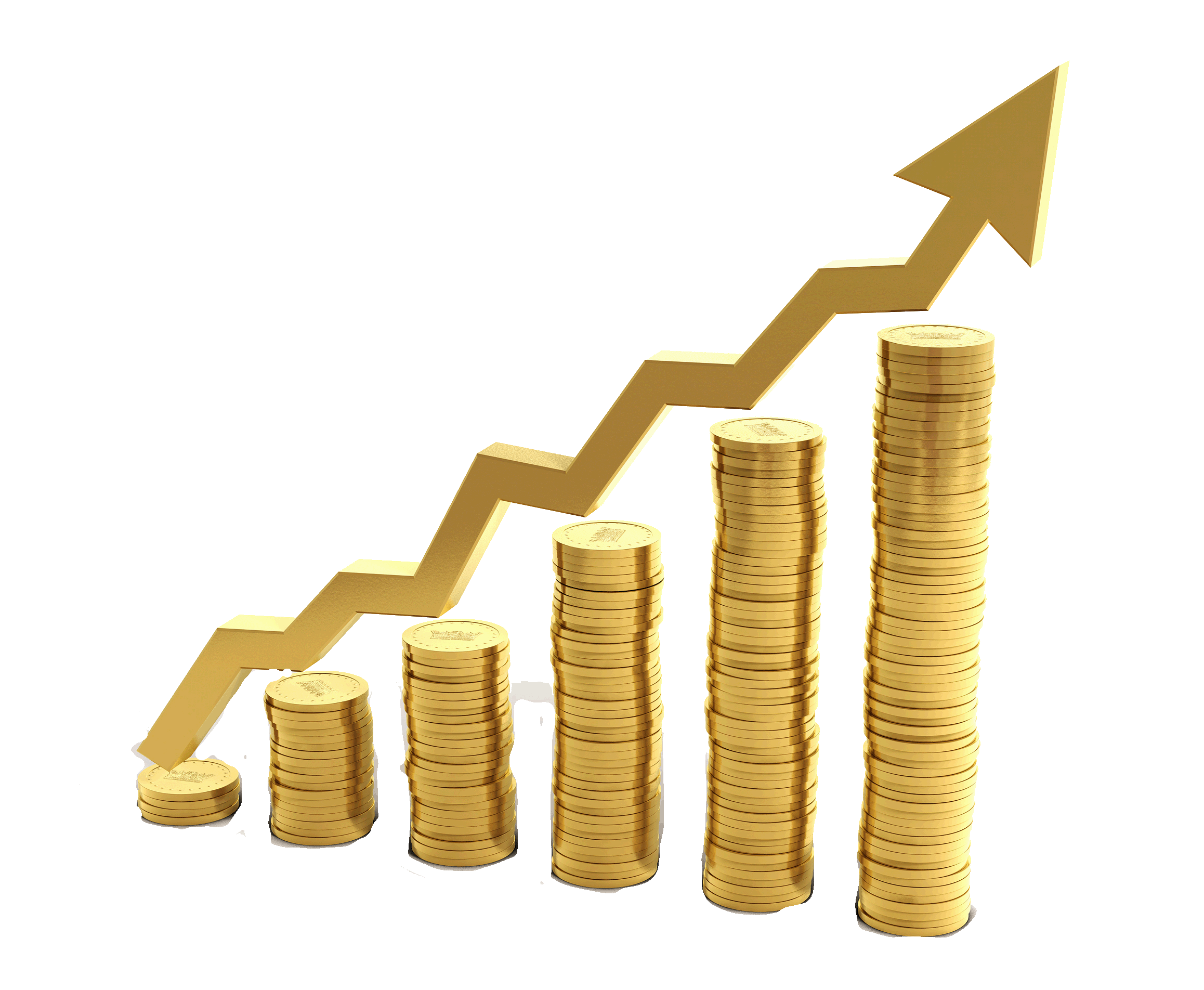 Ризик ліквідності та Ризик терміновості
Третій ризик, що враховується під час визначення ціни капіталу, є ризик пов’язаний із ліквідністю цінного папера. Тому ввозиться премія (надбавка) за ліквідність (Liquidity Risk Premium — LRP).
Ліквідними називаються такі цінні папери, які утримувач може швидко конвертувати в гроші без втрат або з мінімальними втратами. 
Четвертий ризик, що враховується в ціні капіталу, пов’язаний із термінами за цінними паперами, тому вводиться премія за термін облігації (Maturity Risk Premium — МRР). Чим більший термін облігації, тим вища премія за ризик (надбавка). Процентні ставки за довгостроковими цінними паперами вищі середніх і короткострокових. Премія за терміновість страхує інвестора від ризику втрати дохідності у разі вкладення в облігації тривалих термінів.
Отже, під час формування ціни враховуються можливі ризики втрати.
Що означають зміни в номінальних процентних ставках під впливом різних ризиків для корпорацій-емітентів?
По-перше, процентні ставки на ринку капіталів диференційовані залежно від класу цінних паперів, їх терміну і ліквідності.
По-друге, ціна капіталу буде специфічною для кожного емітента і кожного випуску боргових фінансових інструментів.
По-третє, завдання фінансового аналітика корпорації полягає в тому, щоб емісія облігацій здійснювалася в періоди нижчих процентних ставок.
Дякую за увагу!